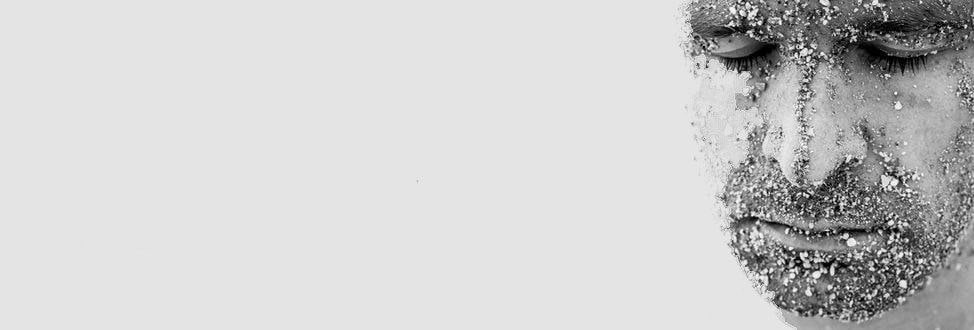 Софокл 
«Царь Эдип»
Спектакль 
Римаса Туминаса
Автор презентации Полина Киян
О режиссере
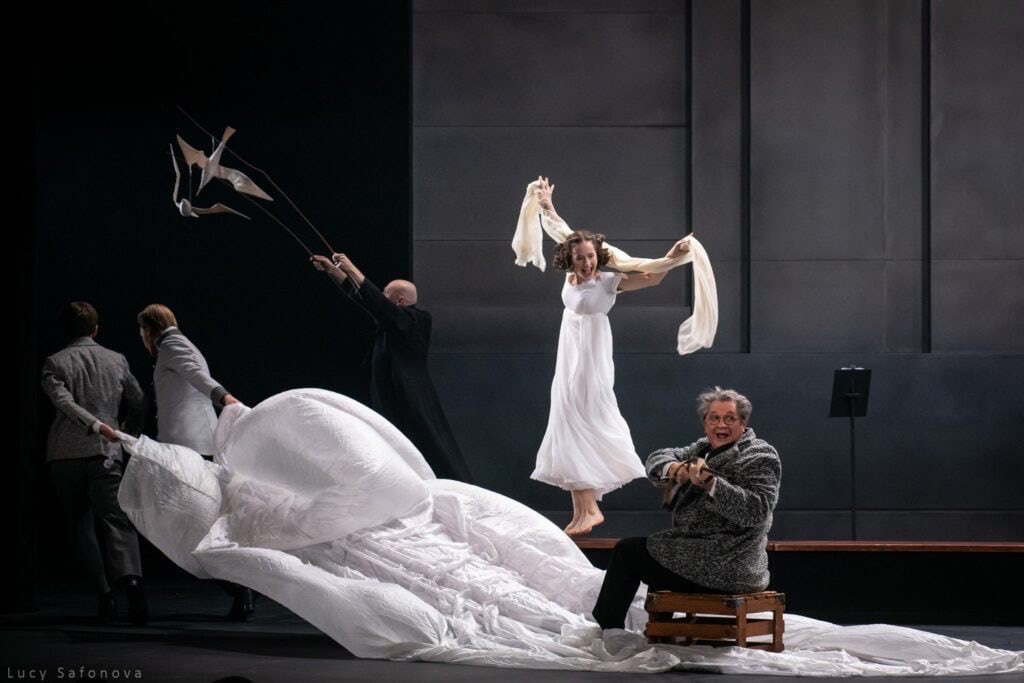 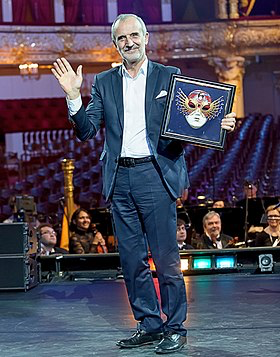 «Война и мир»
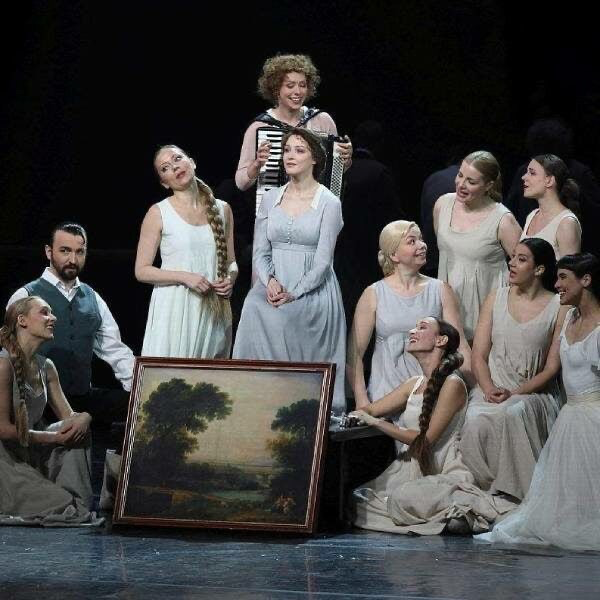 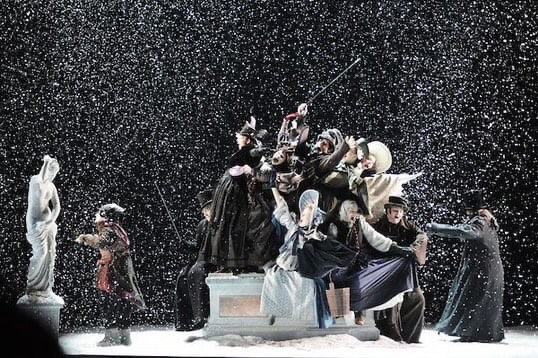 «Маскарад»
«Евгений Онегин»
Сюжет мифа софокла
действующие лица:
Эдип, фиванский царь
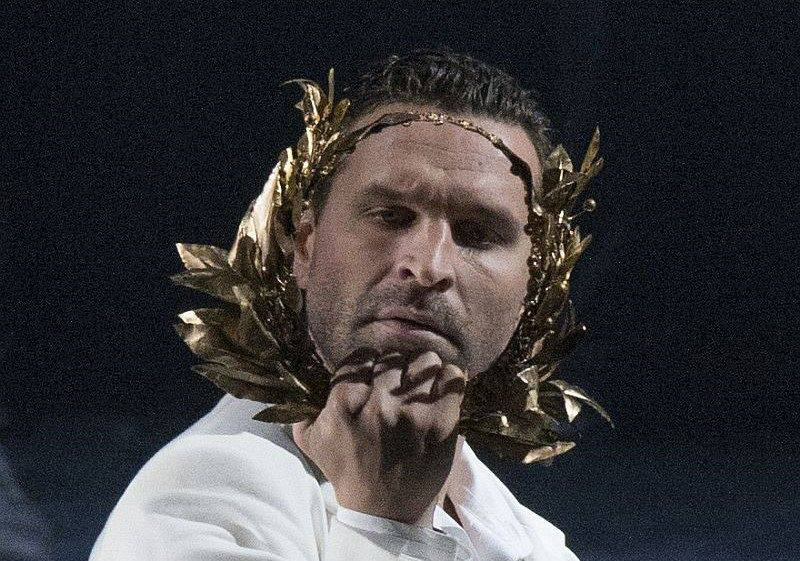 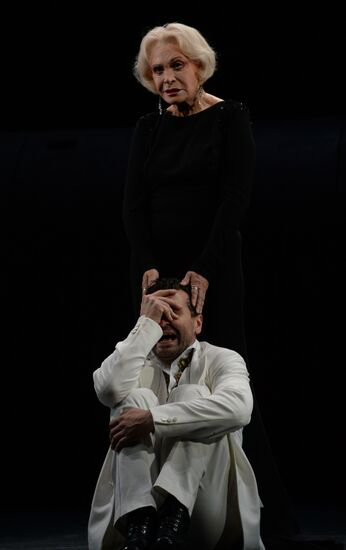 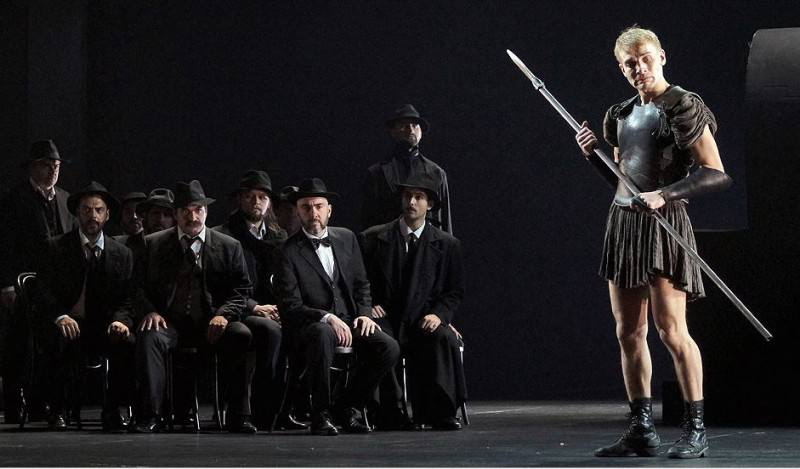 Иокаста, 
жена 
Эдипа
Хор фиванских старцев
Воин
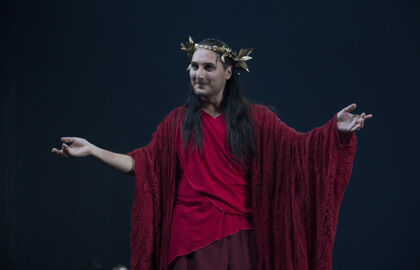 Креонт, брат Иокасты
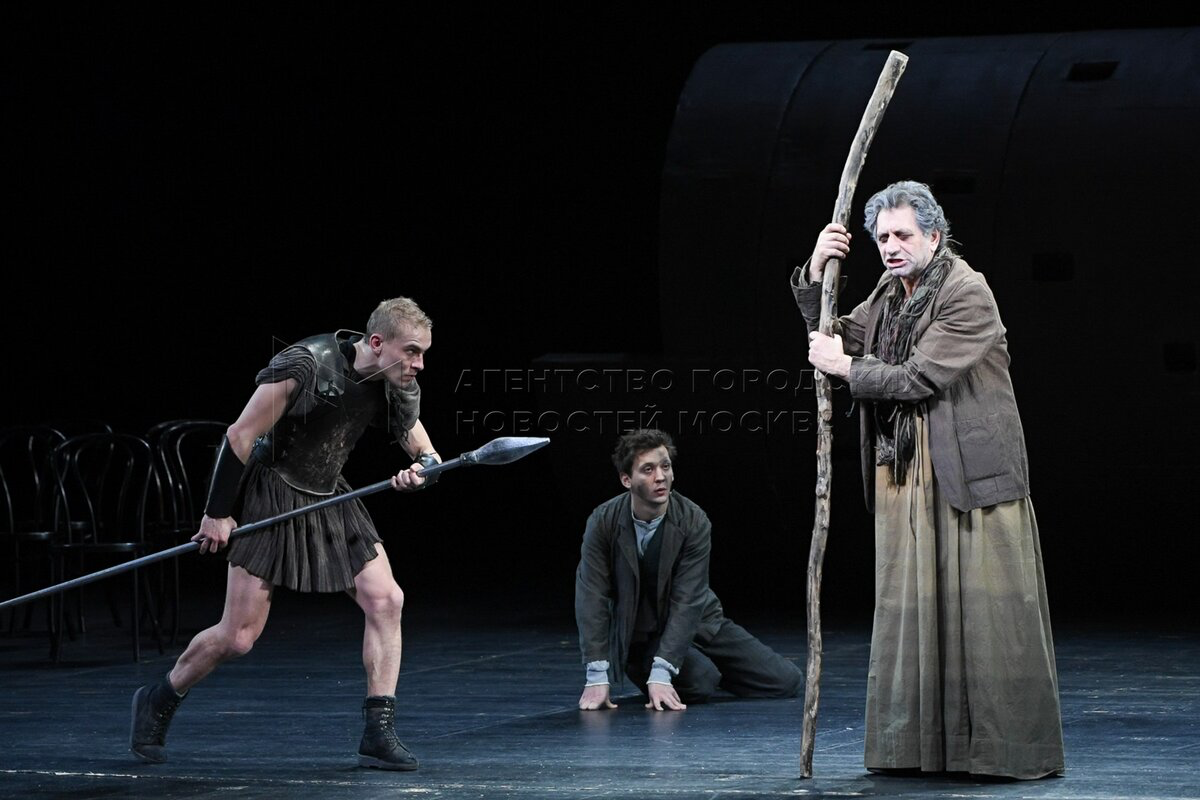 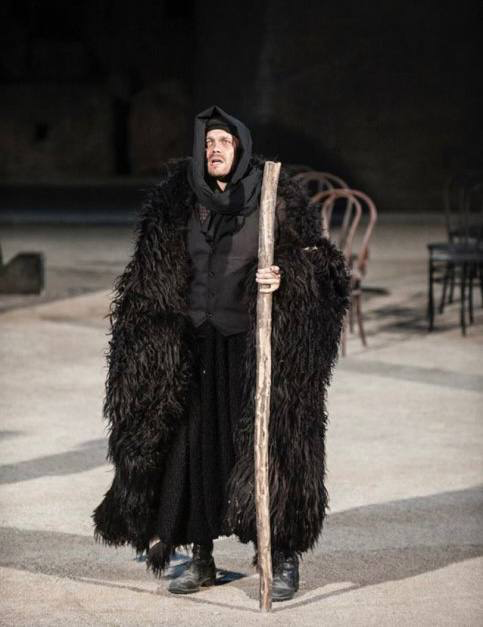 Тиресий, слепой 
прорицатель
Пастух
Пошли бы вы на спектакль «царь эдип» в театр?
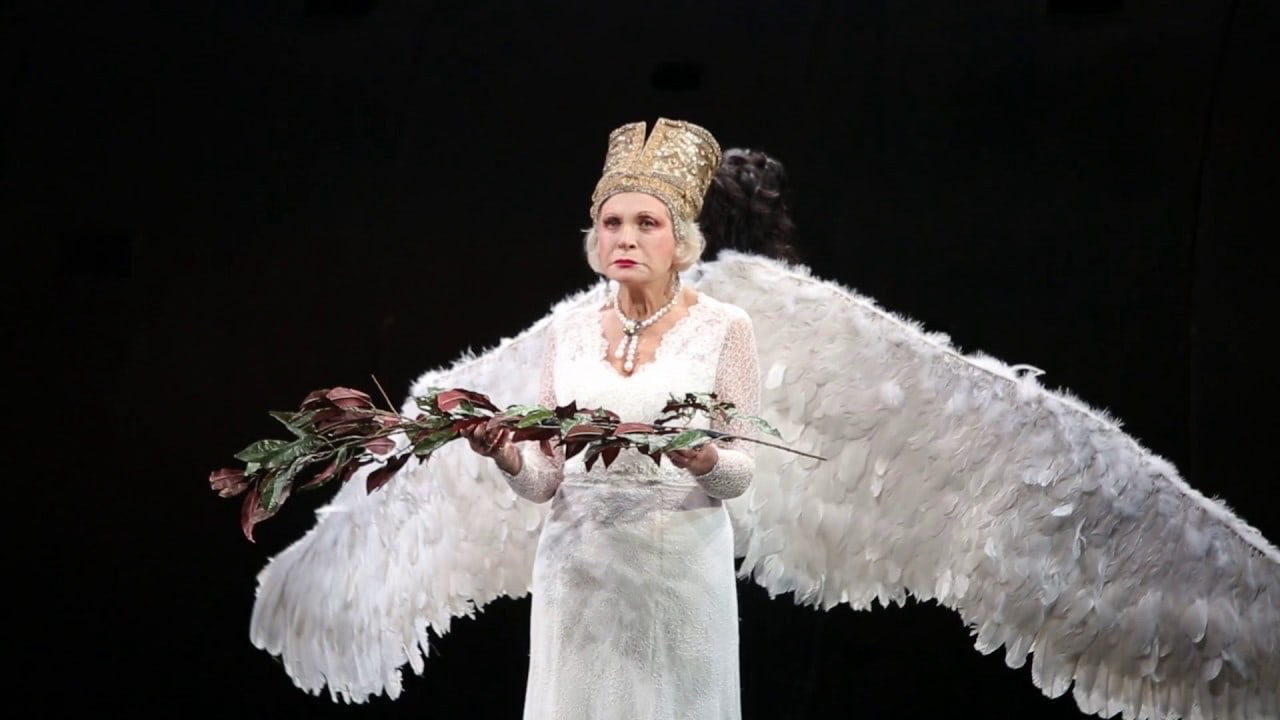 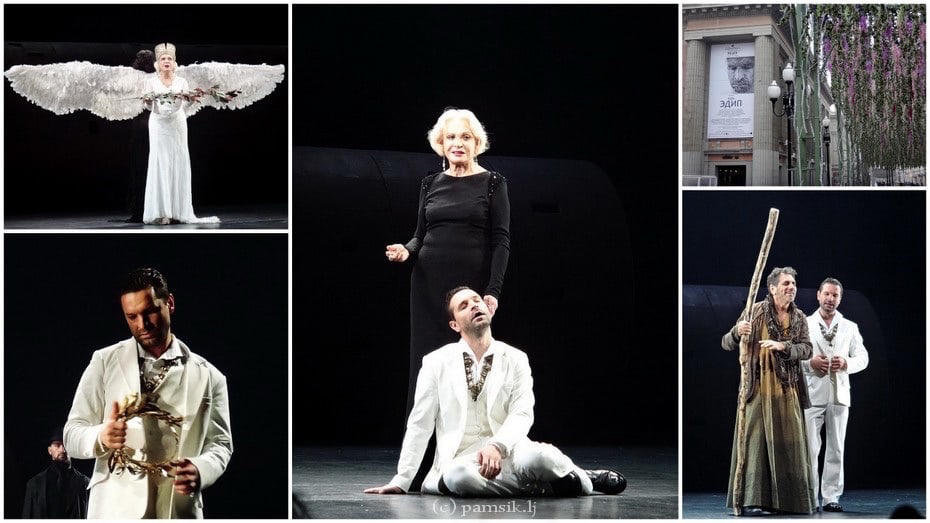 КАК соотносится спектакль с вашими представлениями о мифе?
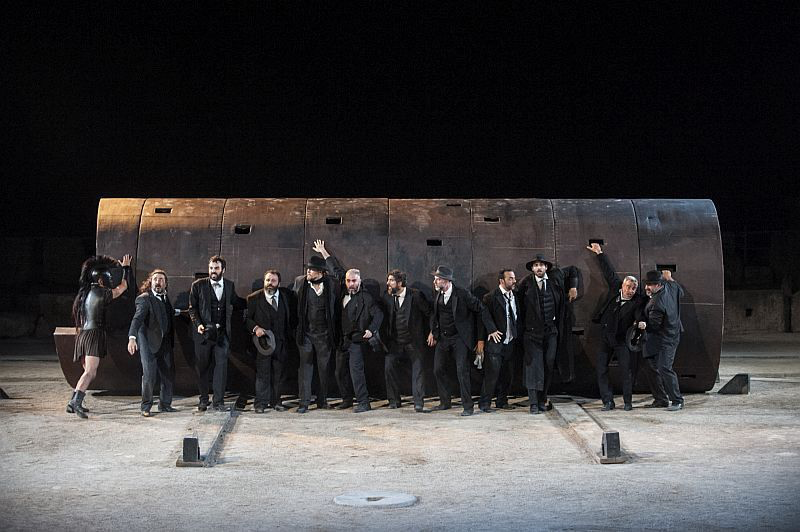 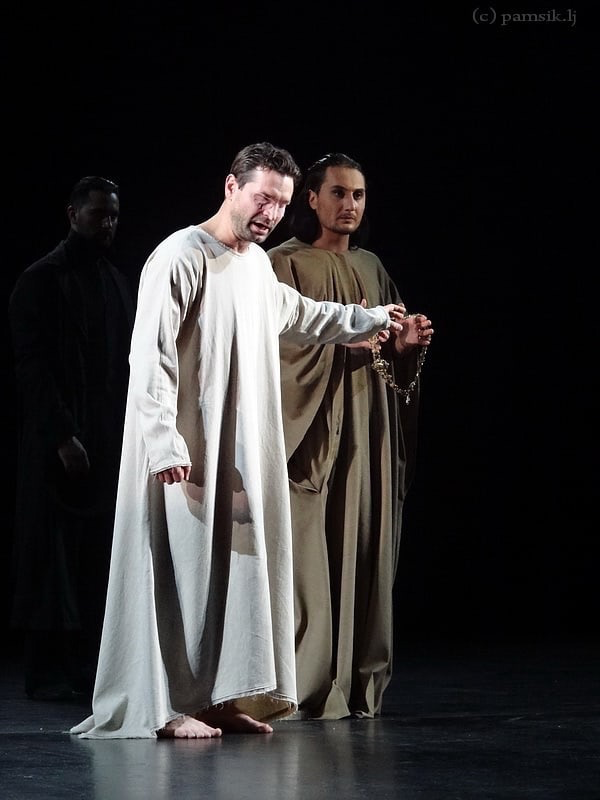 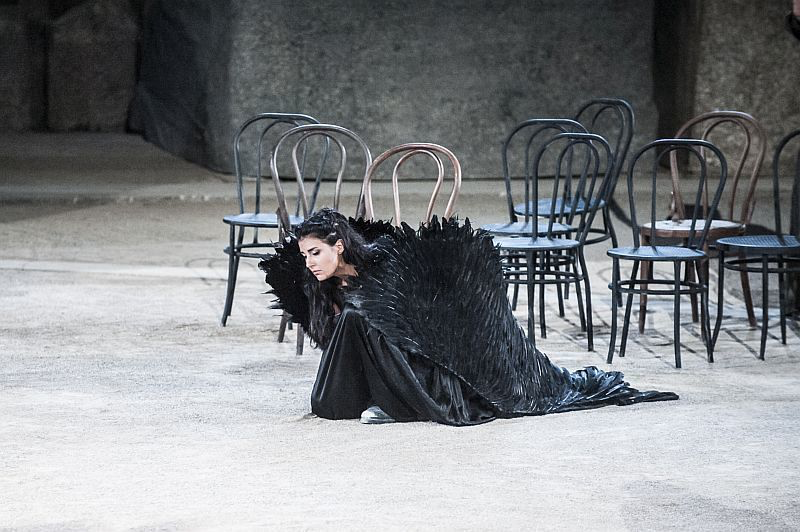 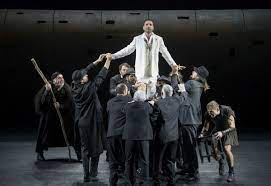 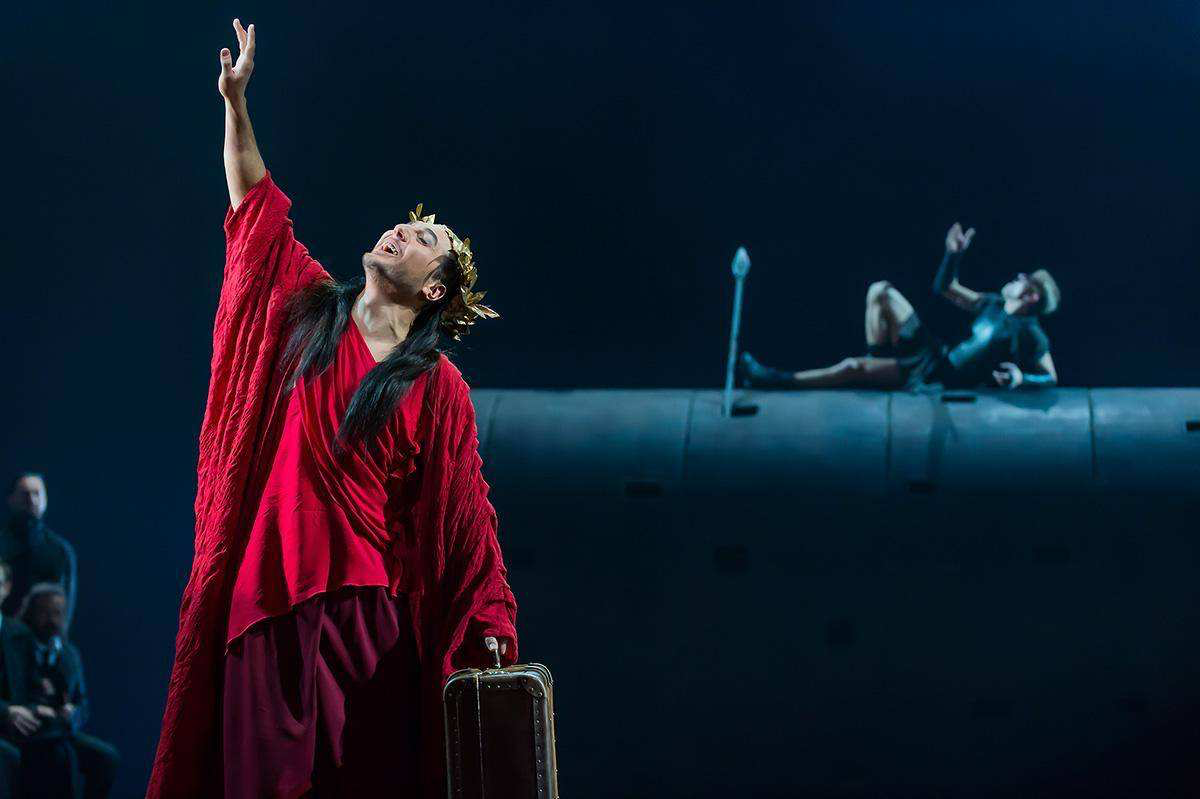 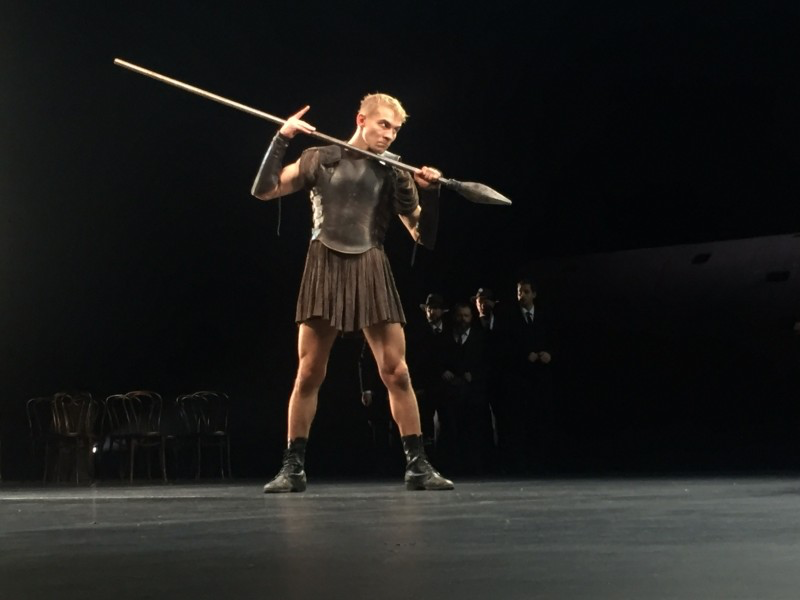 Есть ли в спектакле черты современного театра и современности в целом?
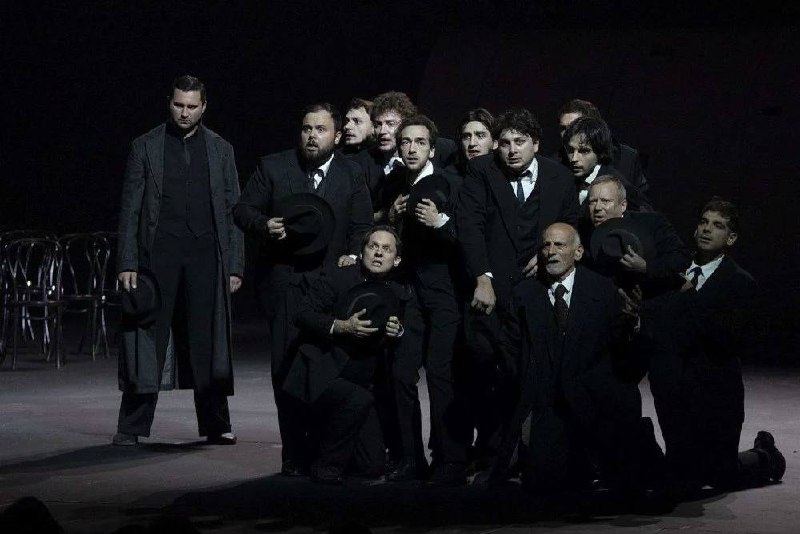 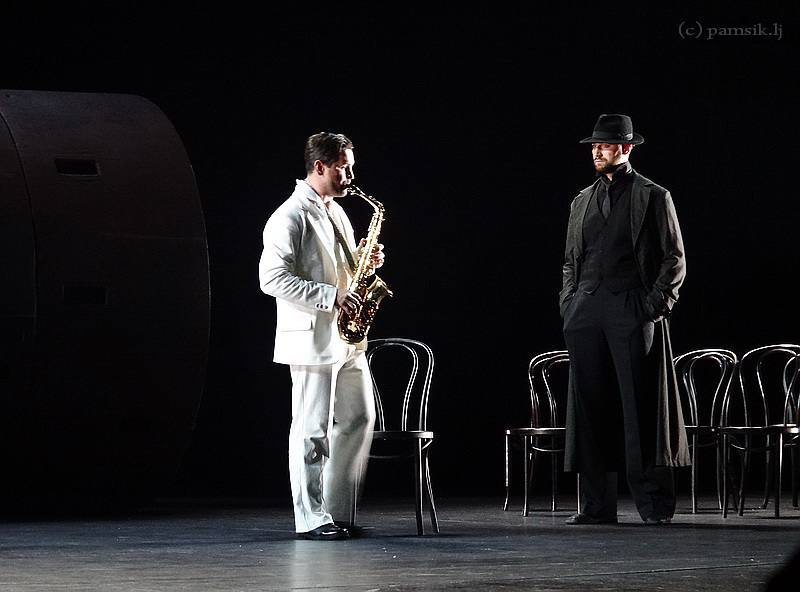 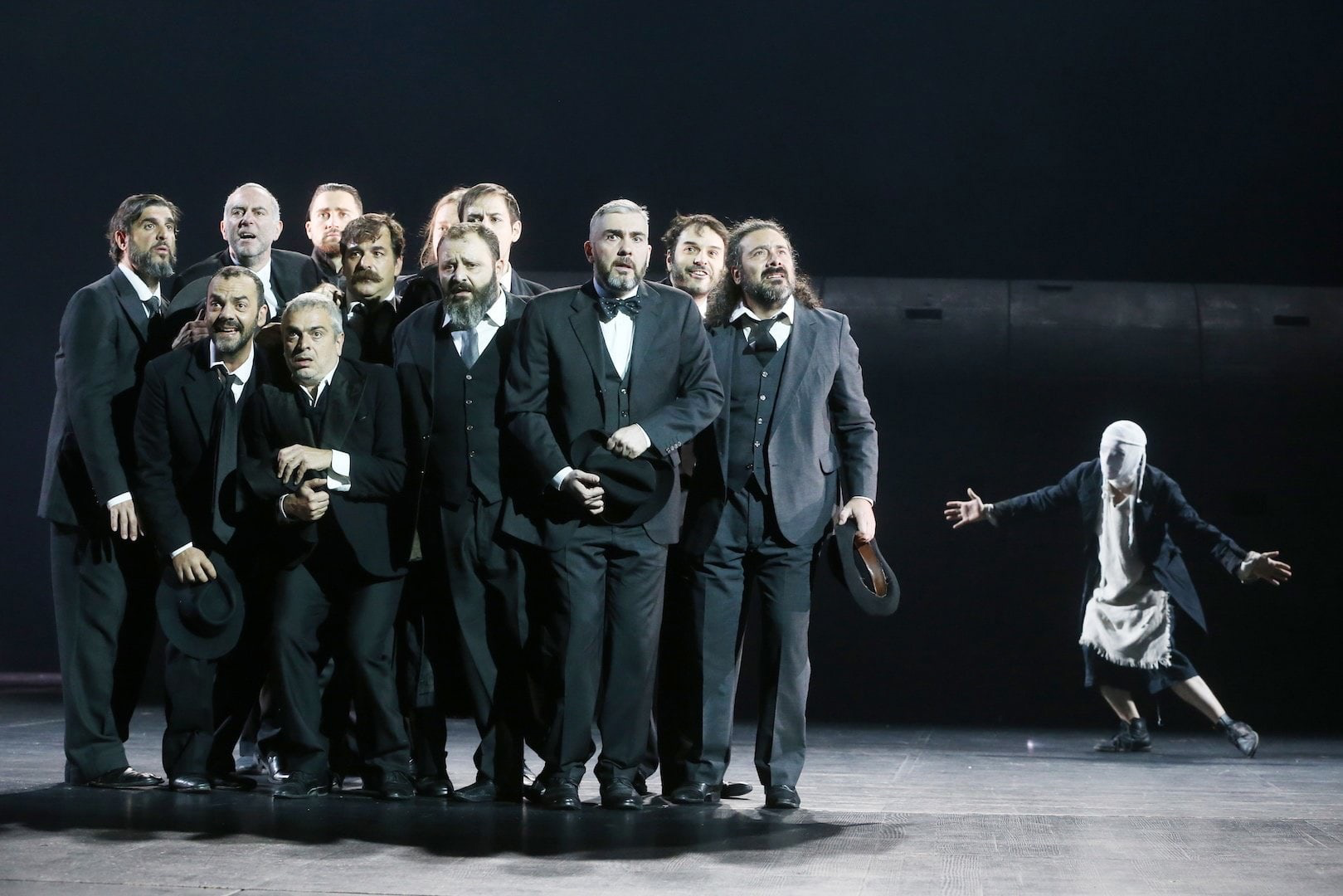 Хор
Какие цвета преобладают в спектакле?
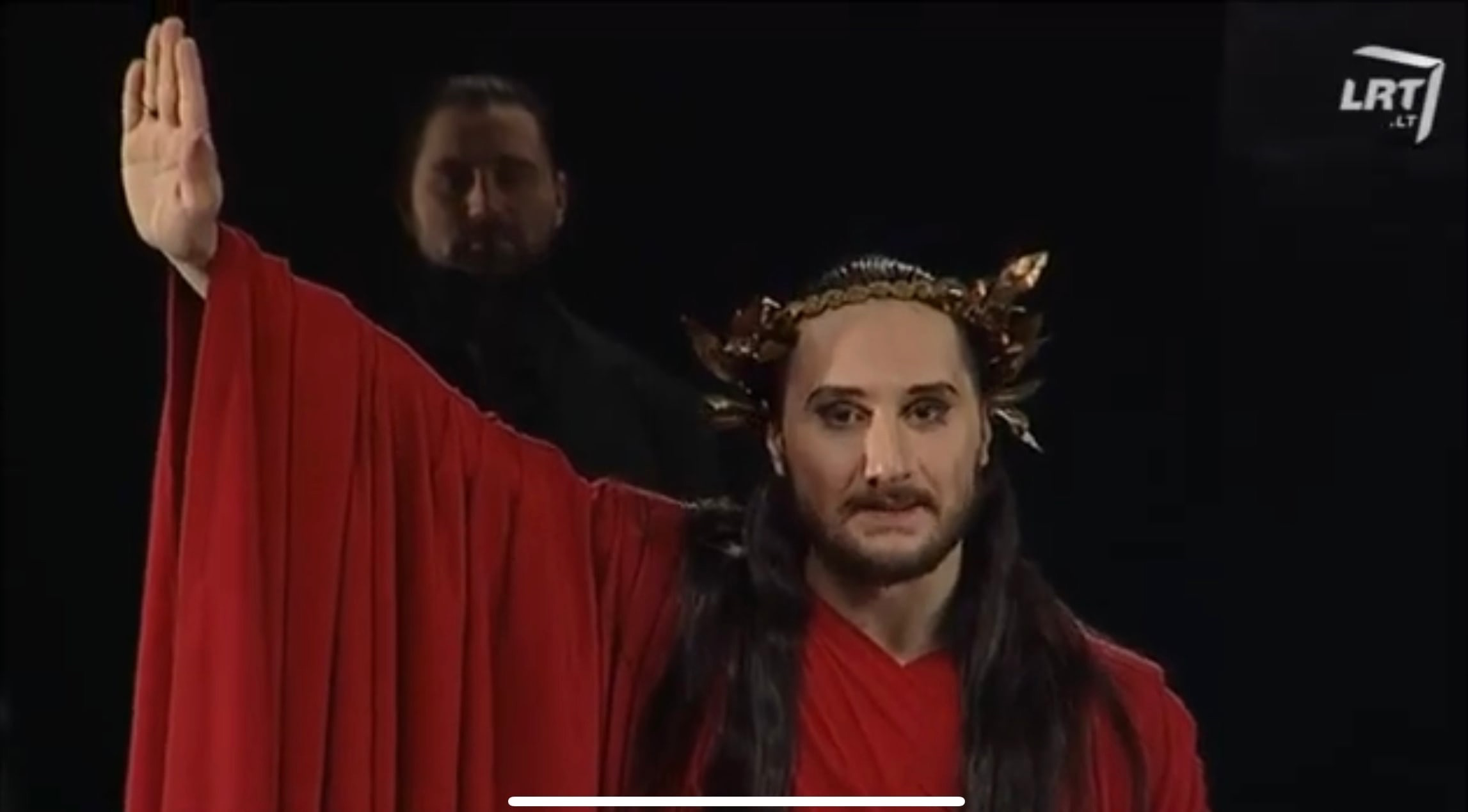 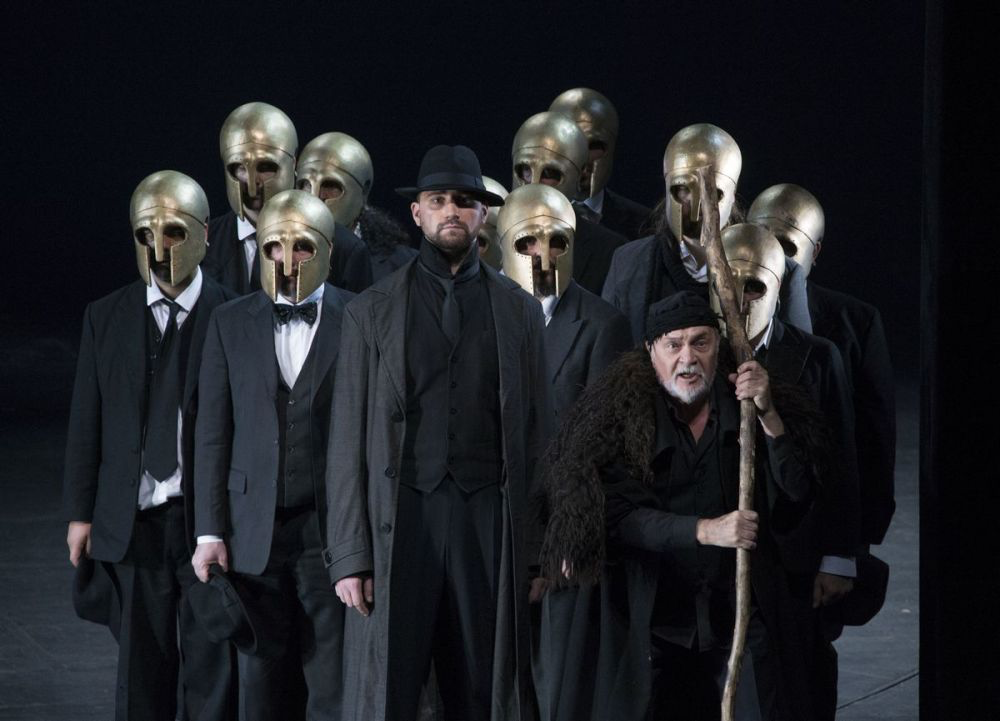 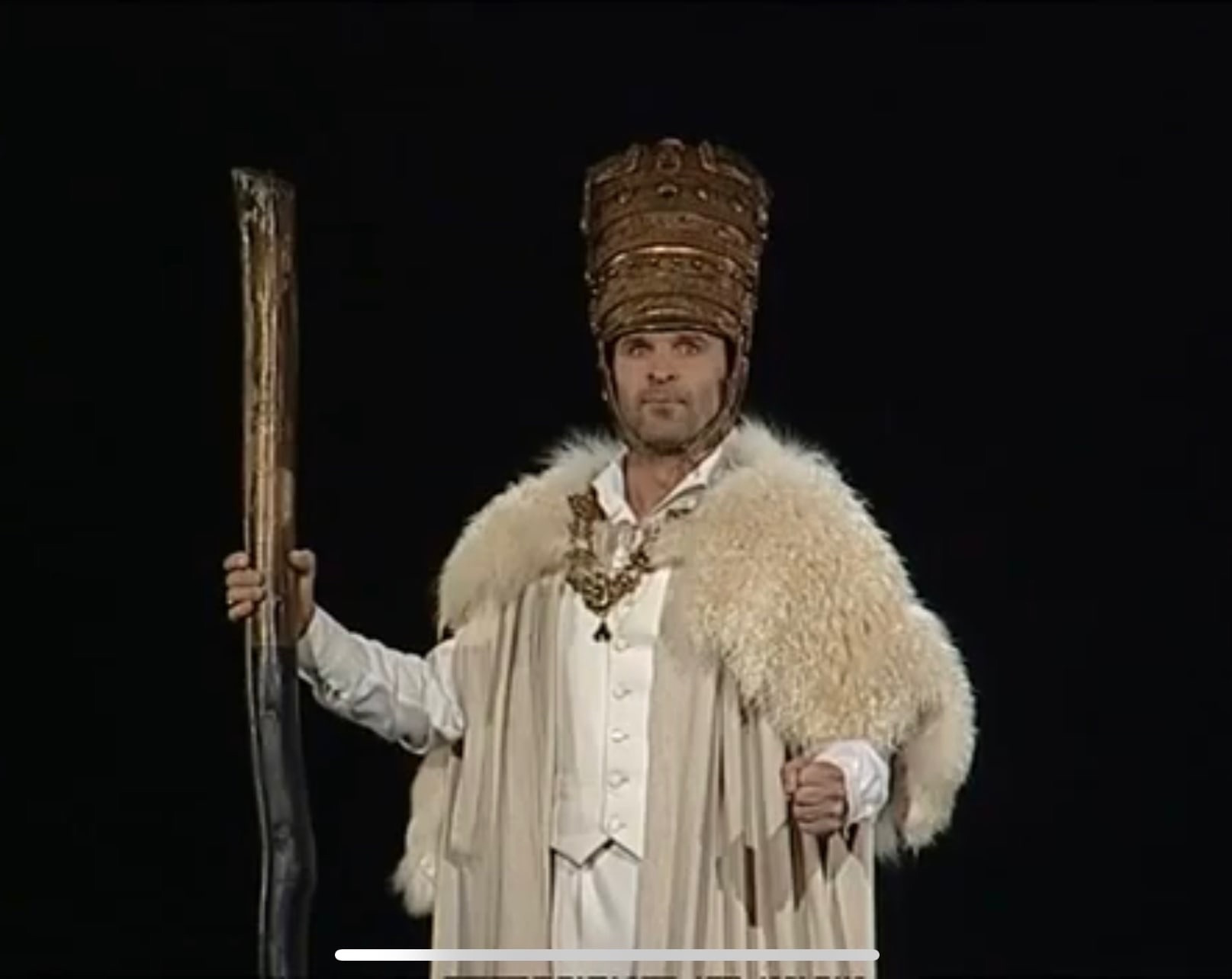 Как оформленА сценА?
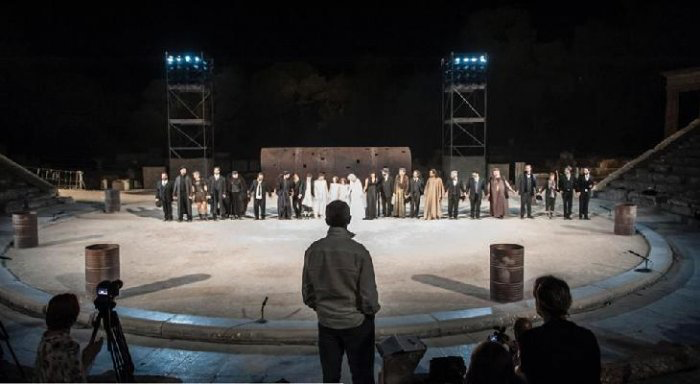 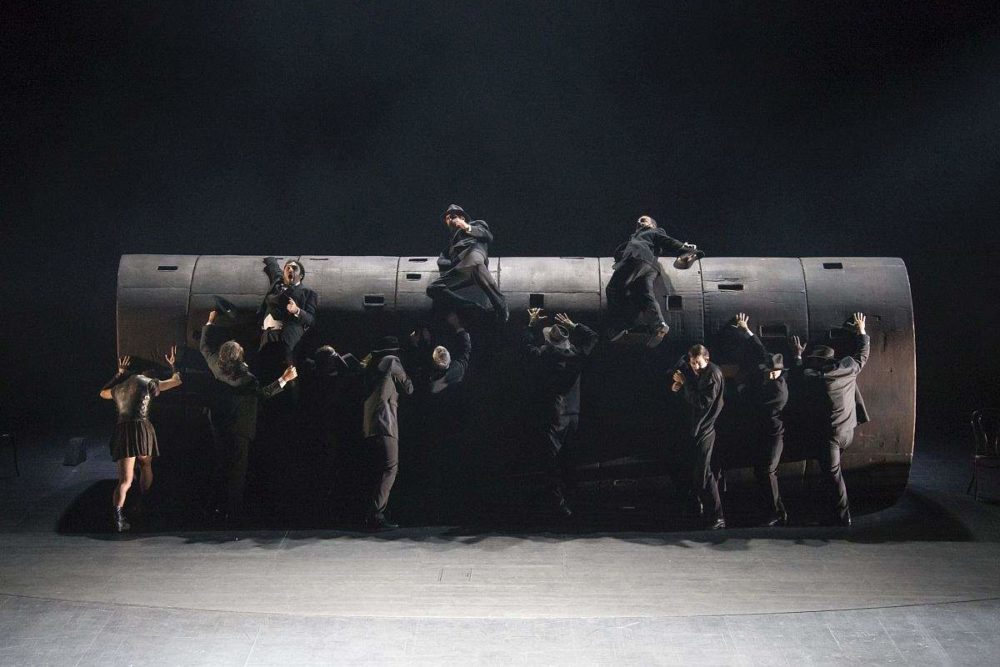 цилиндр
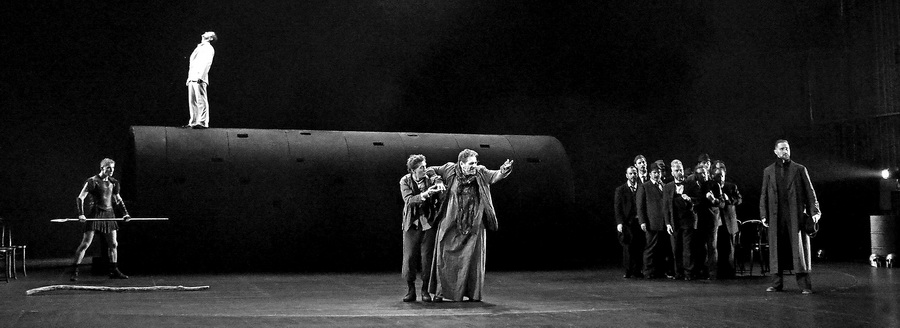 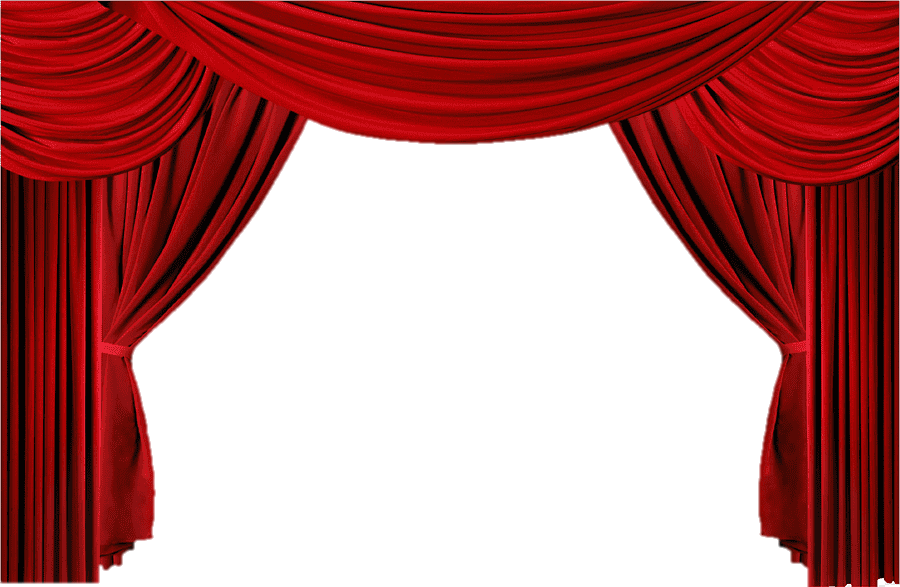 Какой спектакль вы бы хотели
 обсудить в следующий раз?